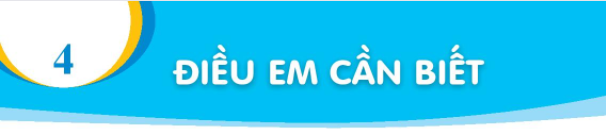 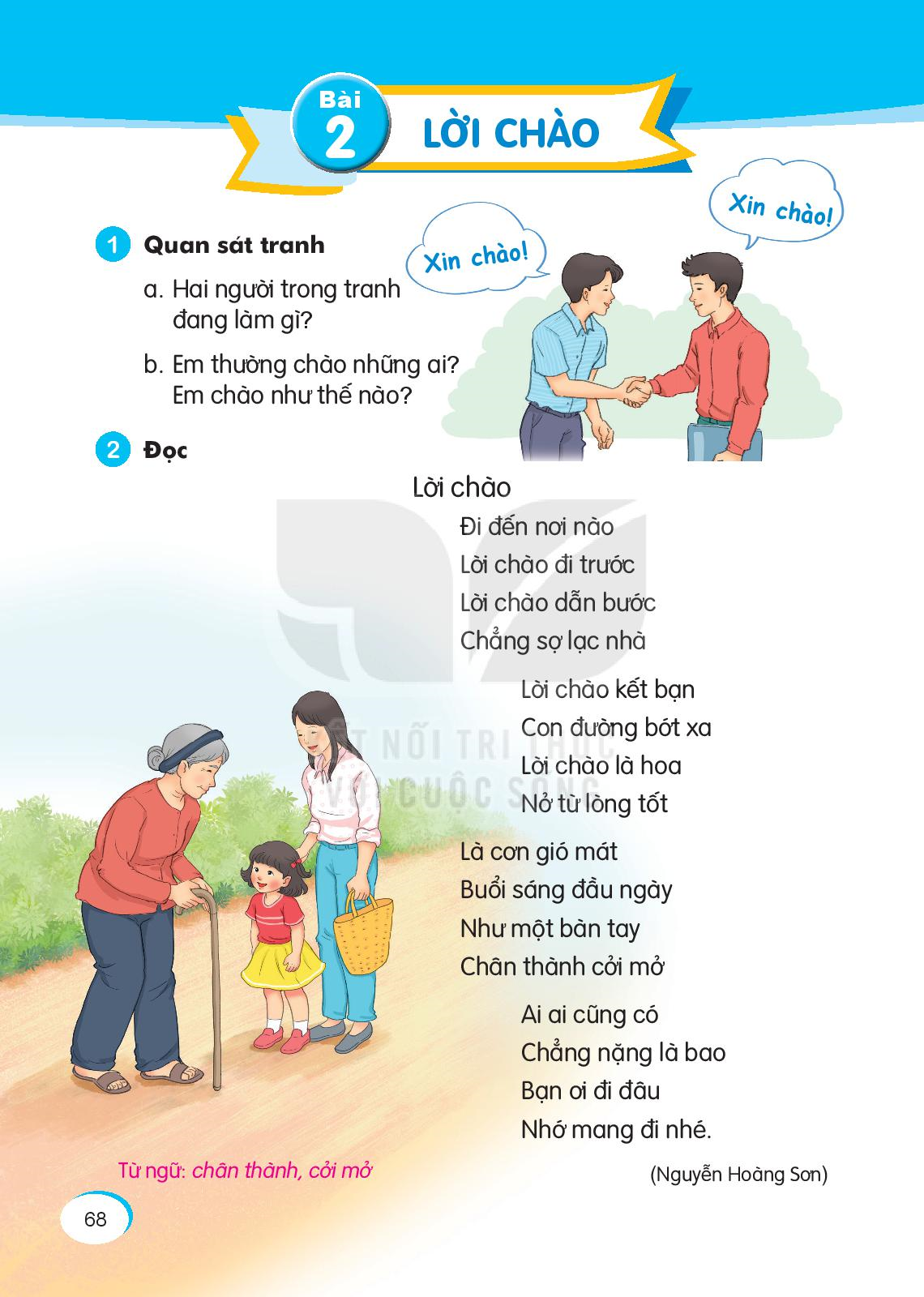 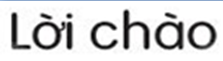 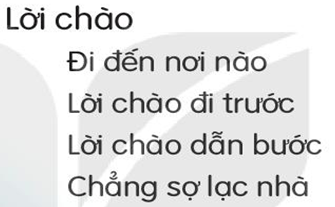 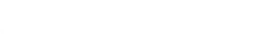 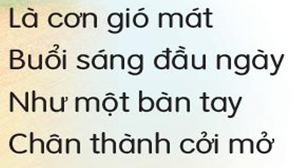 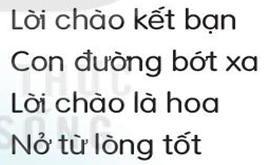 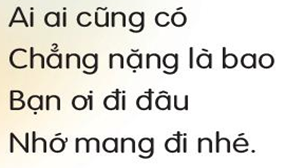 n¬i nµo
n¬i nµo
l¹c nhµ
l¹c nhµ
ch©n thanh
ch©n thµnh
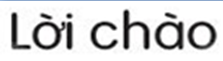 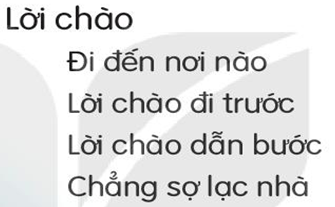 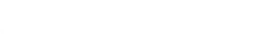 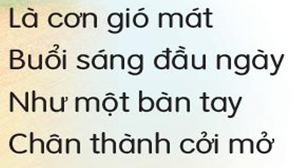 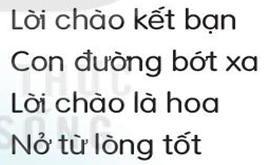 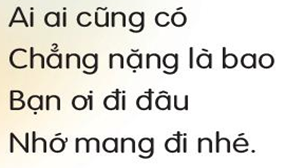 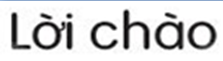 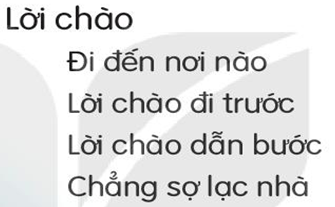 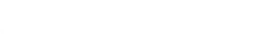 3
1
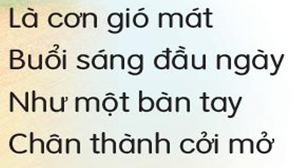 2
4
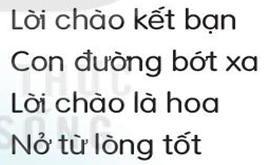 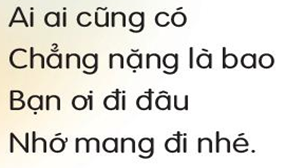 - ch©n thµnh : rÊt thµnh thËt, xuÊt ph¸t tõ ®¸y lßng.
- cëi më : dÔ bµy tá suy nghÜ, t×nh c¶m.
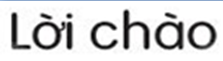 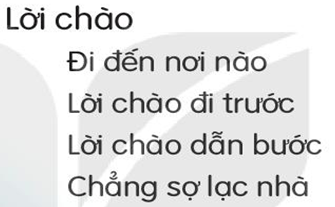 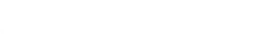 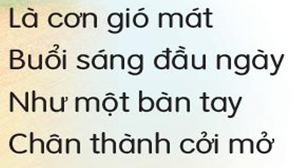 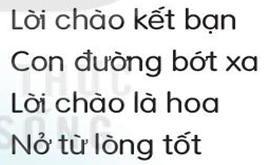 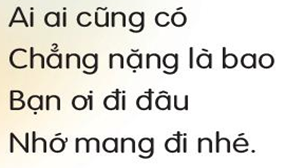 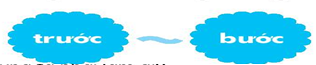 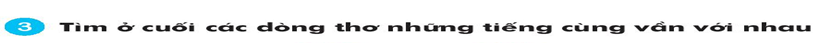 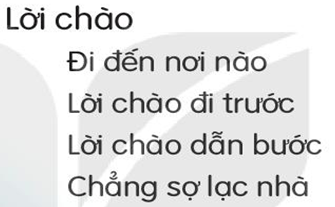 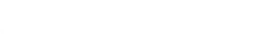 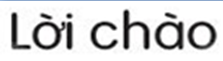 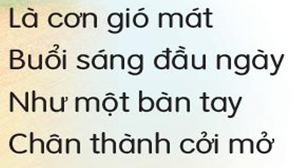 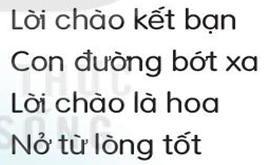 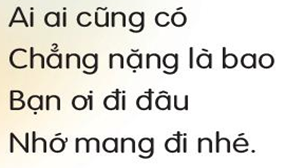 nµo - bao
tr­ưíc - bư­íc
nhµ - xa
ngµy - tay
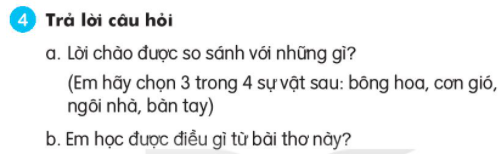 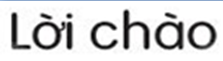 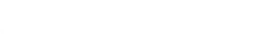 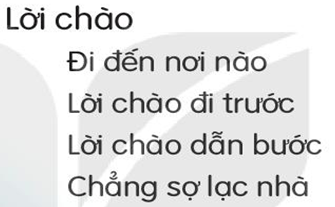 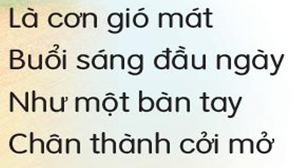 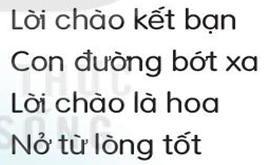 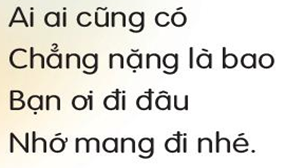 a.Lêi chµo ®­ưîc so s¸nh víi nh÷ng g× ?
- Lêi chµo ®­ưîc so s¸nh víi b«ng hoa, c¬n giã, bµn tay.
b. Em häc ®ư­îc ®iÒu g× tõ bµi th¬ nµy ?
§i ®©u còng cÇn nhí ph¶i chµo hái.
5. Học thuộc lòng 2 khổ thơ đầu:
Lời chào kết bạn
Con đường bớt xa
Lời chào là hoa
Nở từ lòng tốt
Đi đến nơi nào
Lời chào đi trước
Lời chào dẫn bước
Chẳng sợ lạc nhà.
Hát 1 bài hát về lời chào hỏi
6
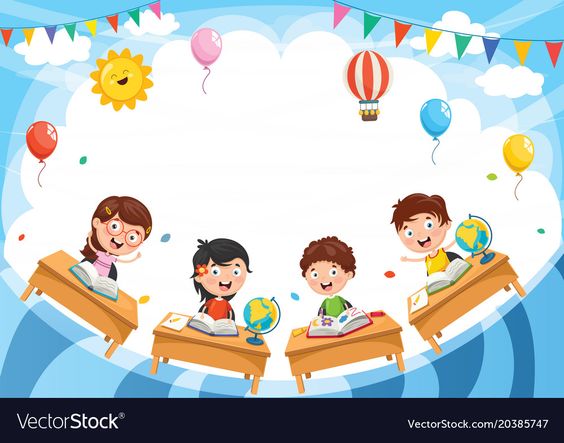 Dặn dò